Английские народные сказки
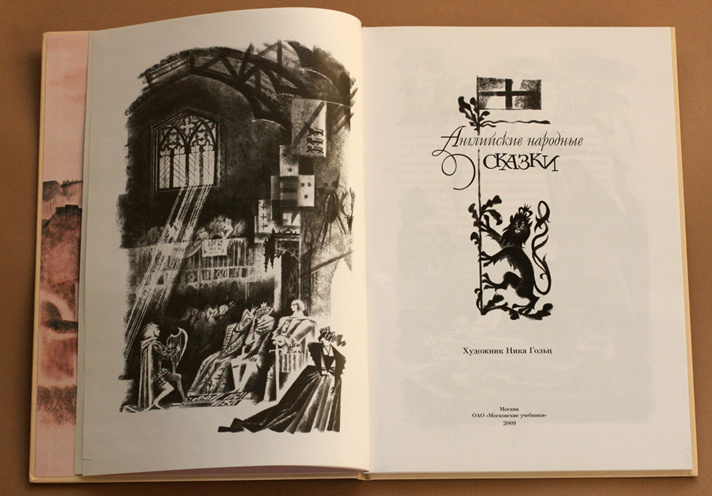 Соавторы    Иванова Татьяна Петровна, учитель  английского языка
                                  Семикопенко Ирина Михайловна, учитель  английского языка
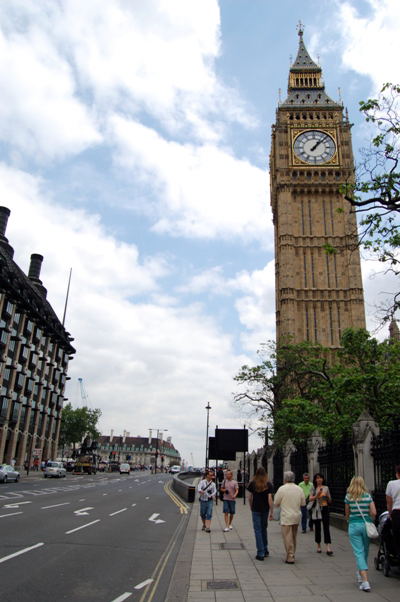 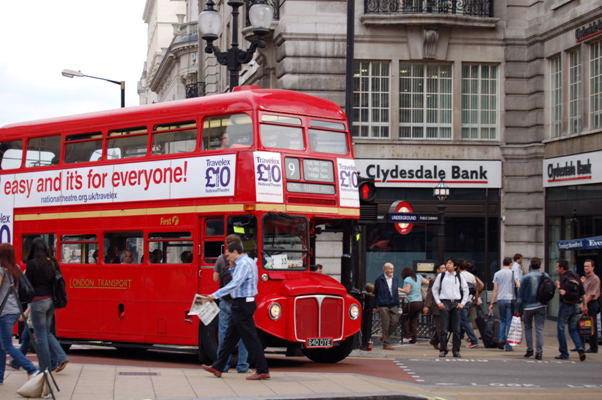 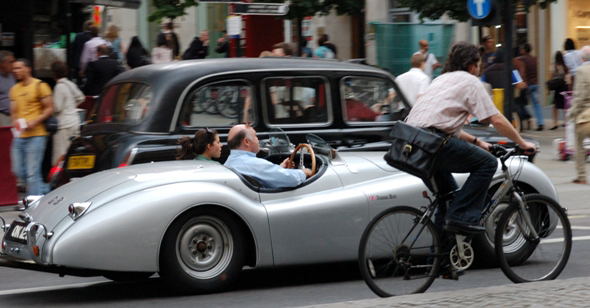 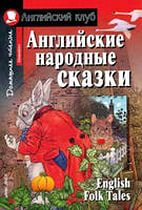 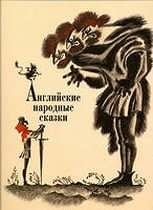 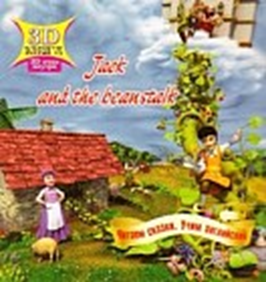 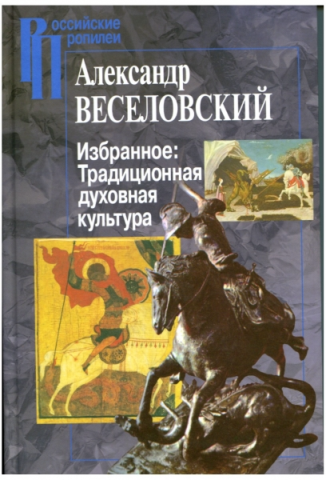 В.Я. Пропп                                   А.Н. Веселовский






                    
                          


                          В.Я. Жирмунский
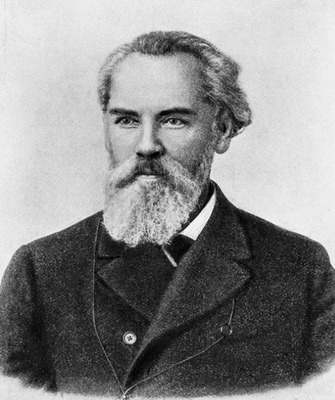 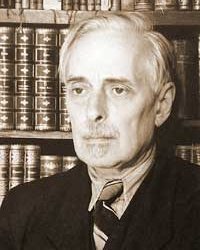 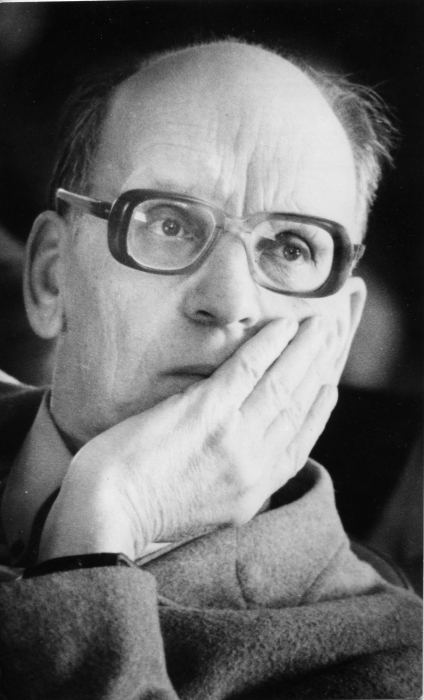 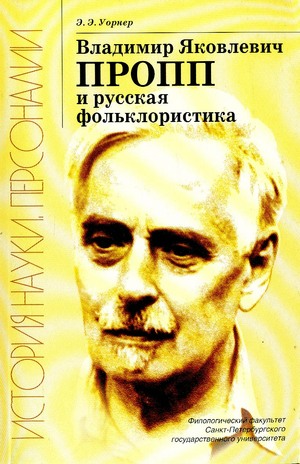 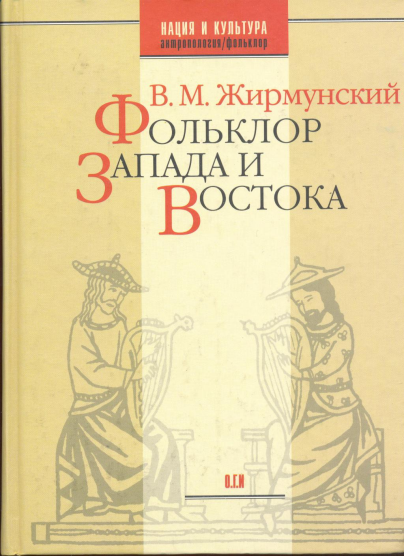 Классификация сказок  В.Я. Проппа
Особенности английских народных сказок
однообразные
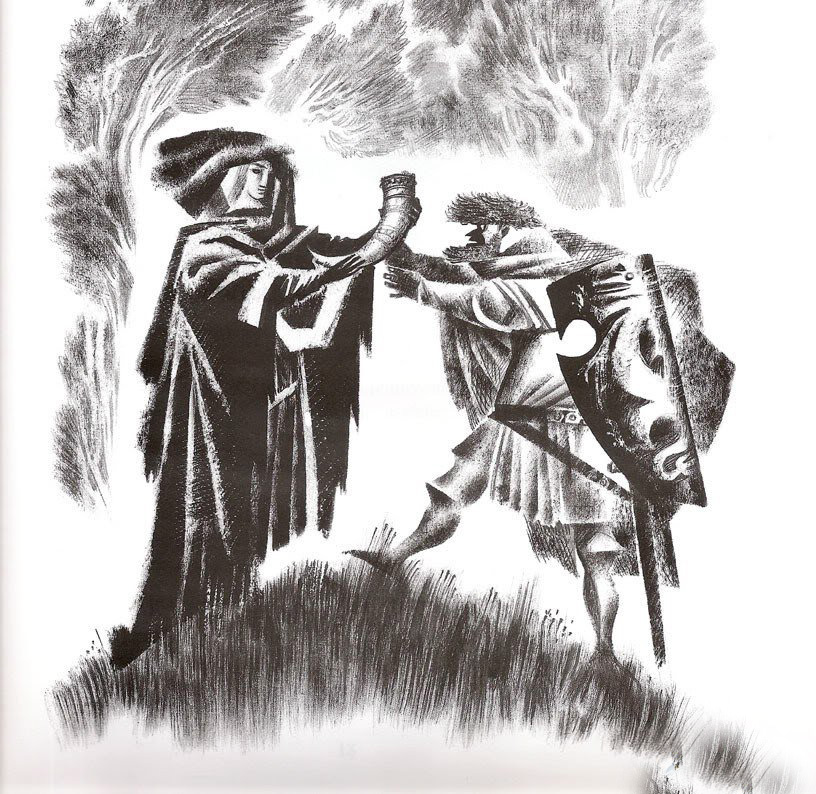 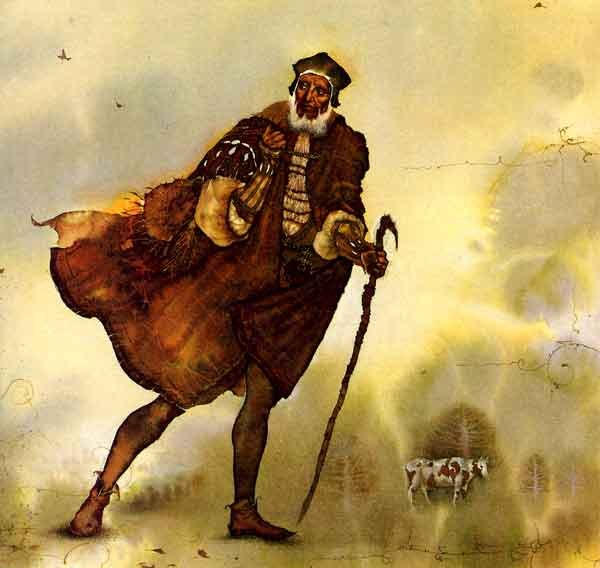 «Джек и золотая табакерка»
«Волшебный рог»
Особенности английских народных сказок
похожи на грустные истории
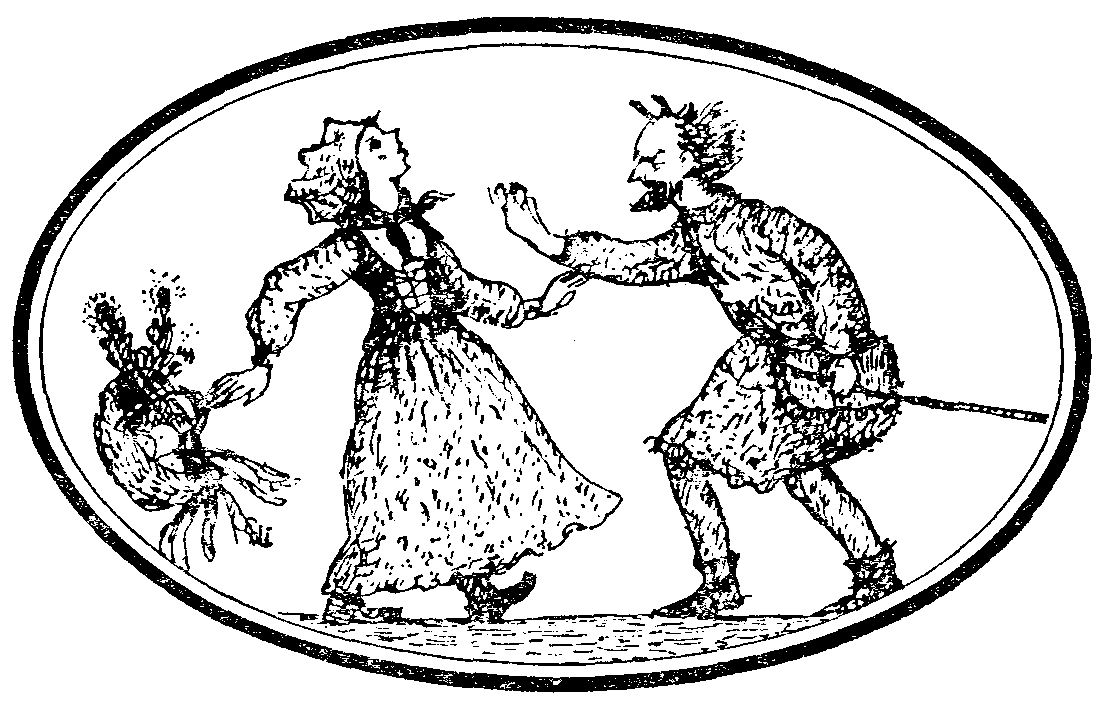 «Волшебная мазь»
Особенности английских народных сказок
отсутствуют зачин и концовка
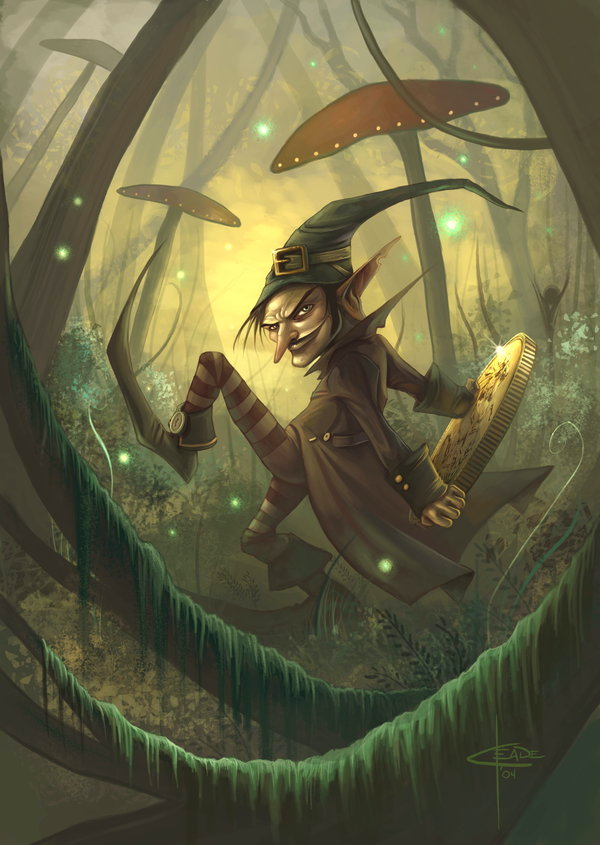 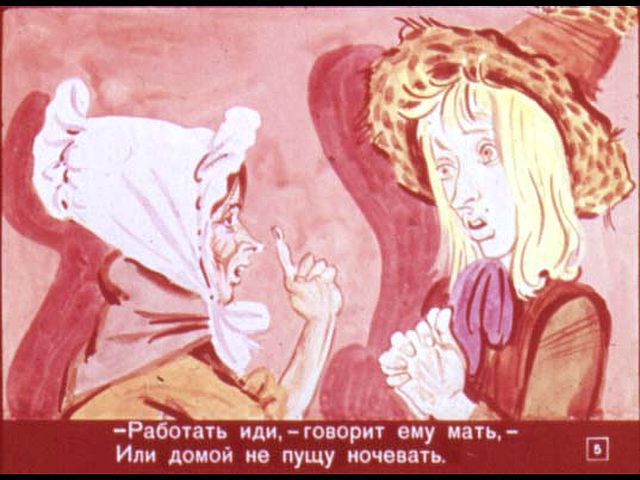 Особенности английских народных сказок
присутствуют народные пословицы и поговорки, песенки, заклинания
повторяющиеся приемы повествования встречаются редко
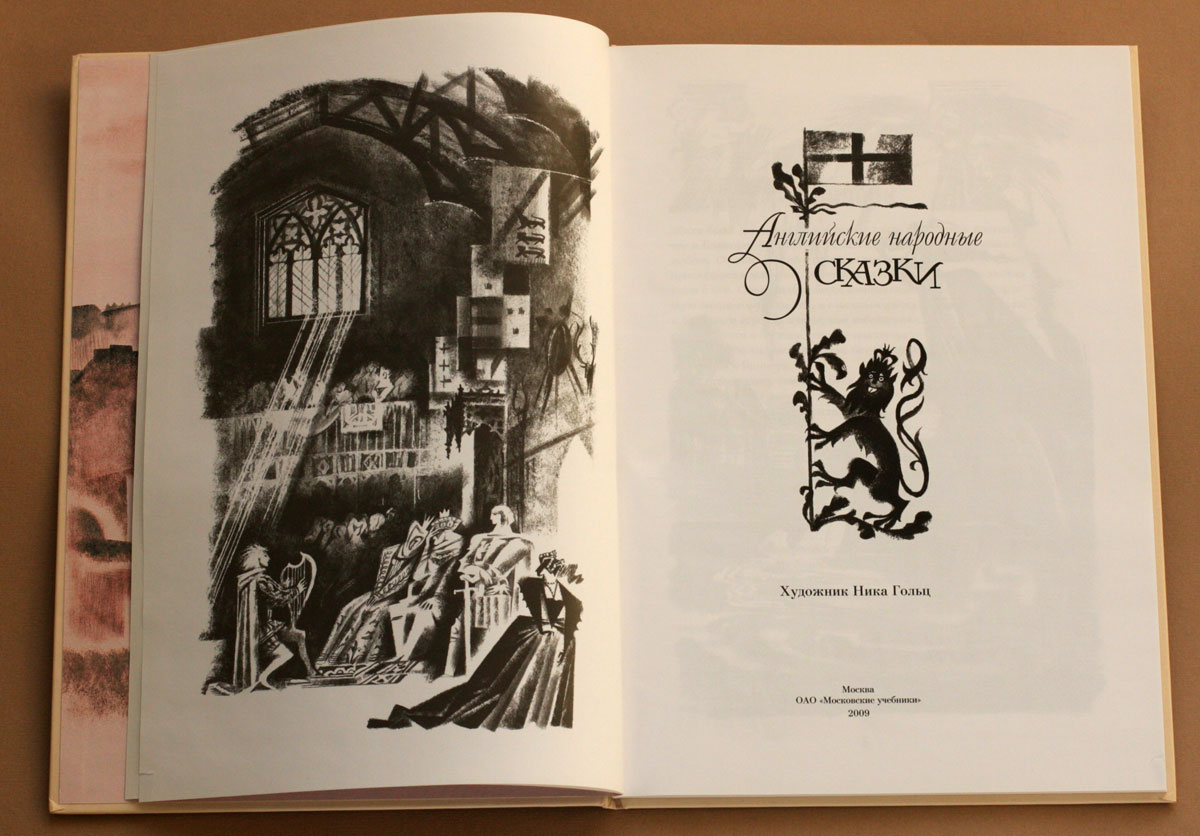 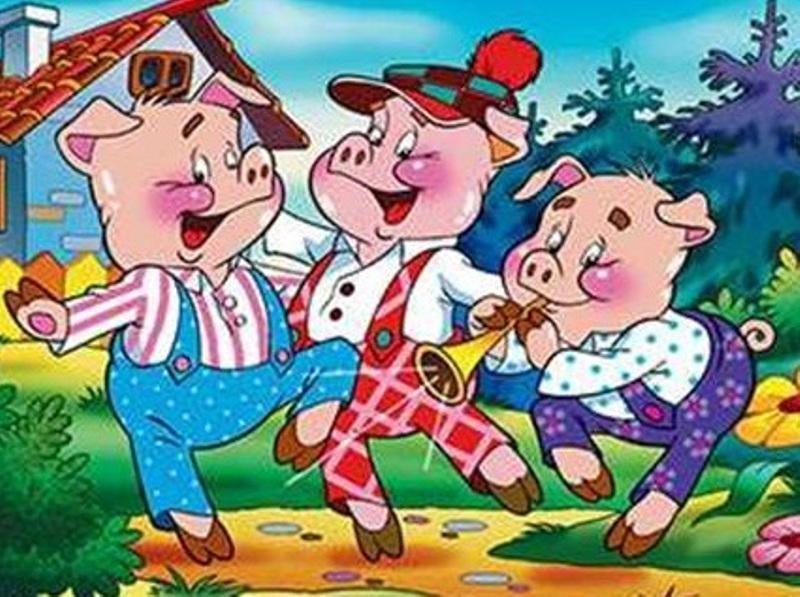 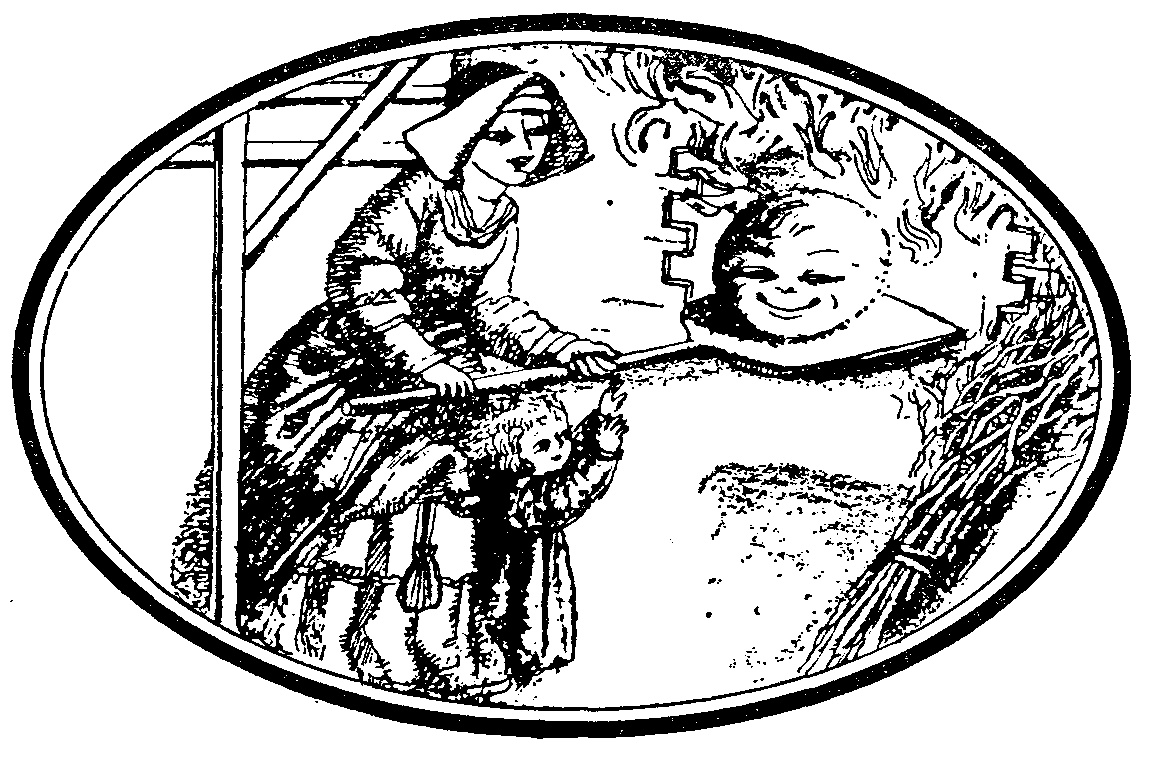 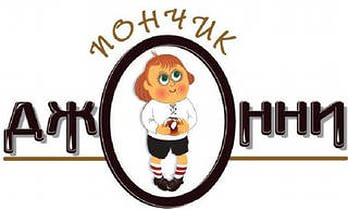 Характеристика персонажей в сказках
добрые
трудолюбивые
хозяйственные
смелые
честные
благородные
«Джек и бобовый стебель»
Характеристика персонажей в сказках
«глупый» 
«простачок» 
«чудаковатый»
 «наивный»
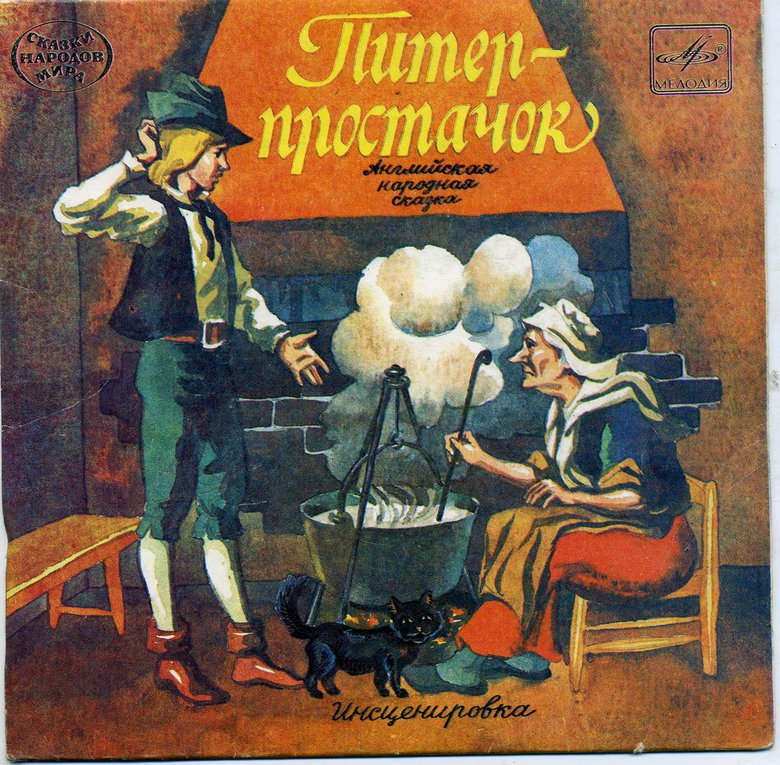 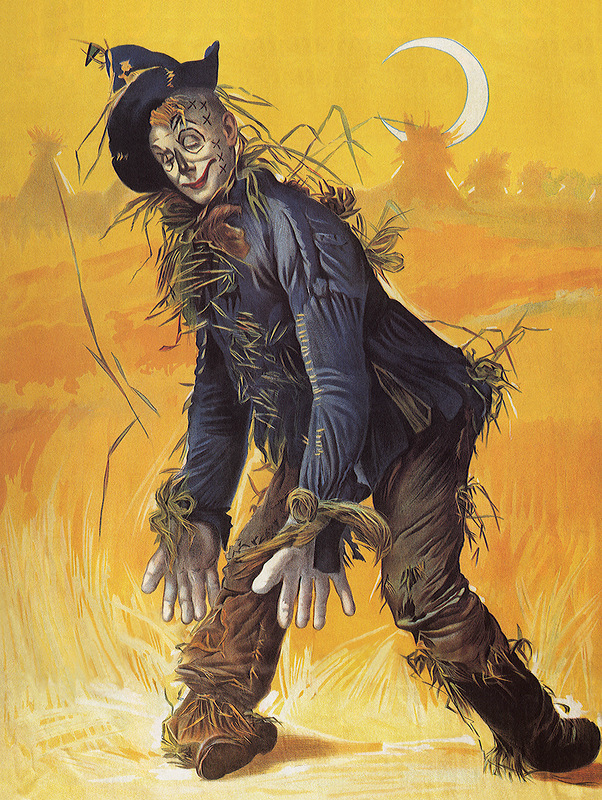 «Справедливости ждать только от закона приходится!»
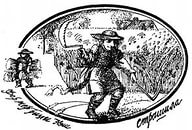 «Выгодная сделка»
Волшебные сказки
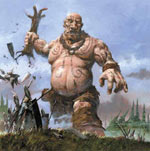 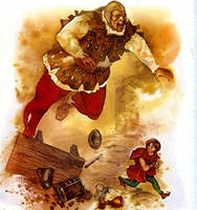 Описание быта и досуга
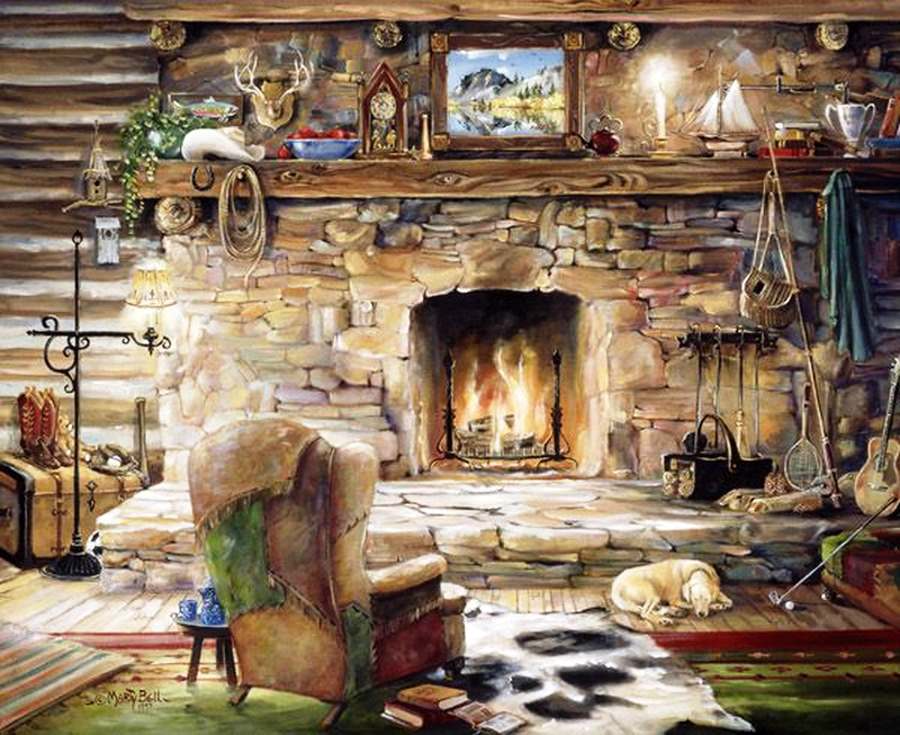 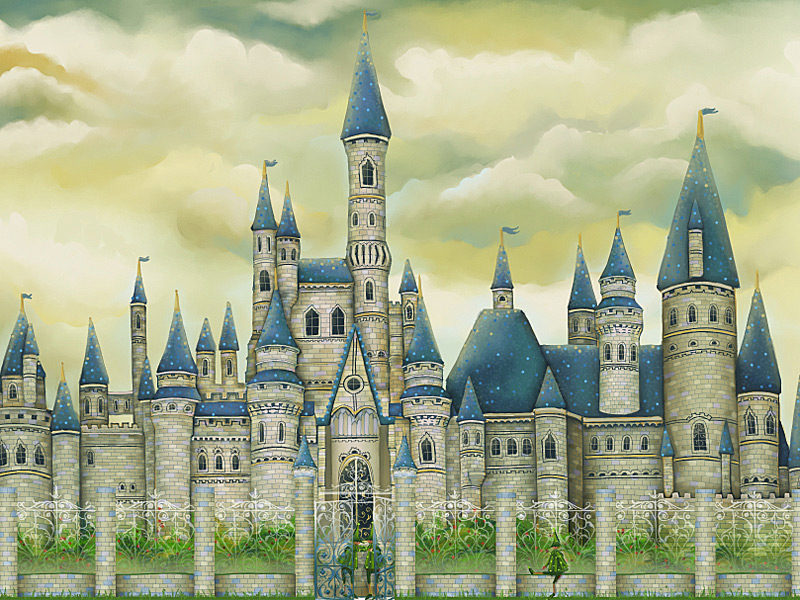 Символ домашнего 
     уюта
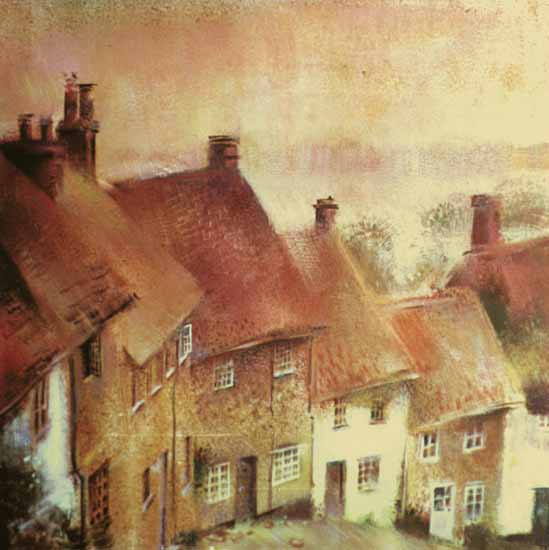 Описание быта и досуга
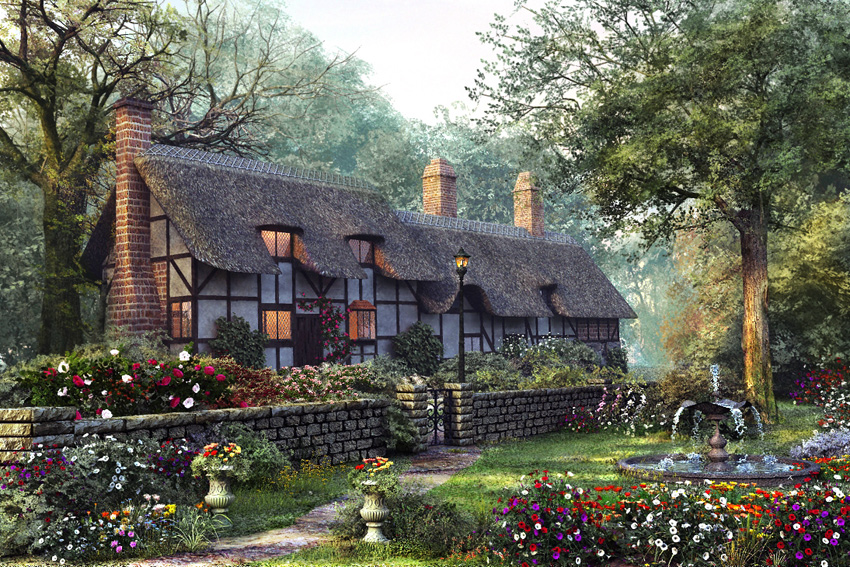 Традиционный 
                 английский  сад
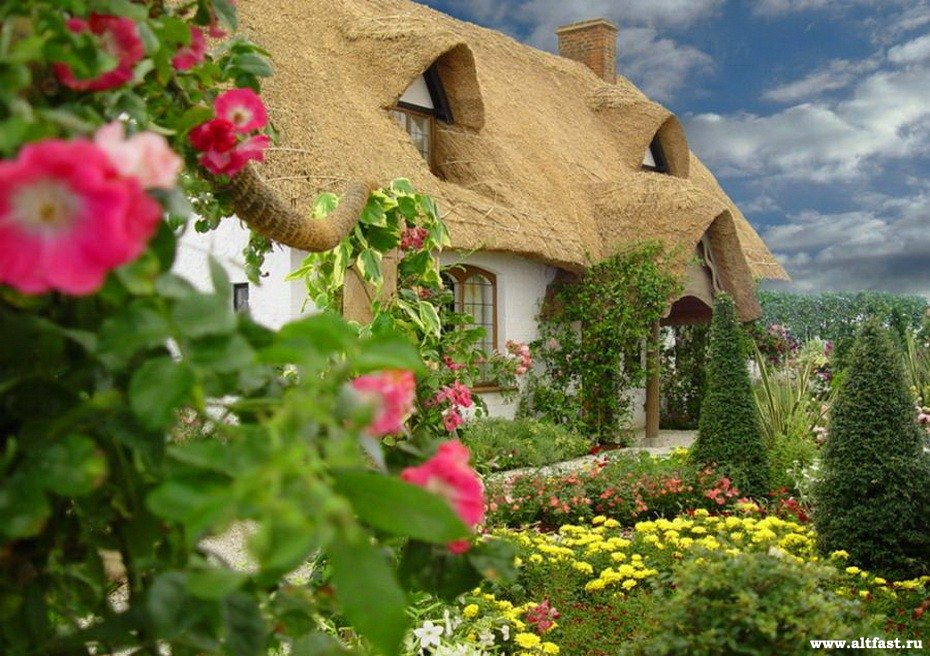 досуг
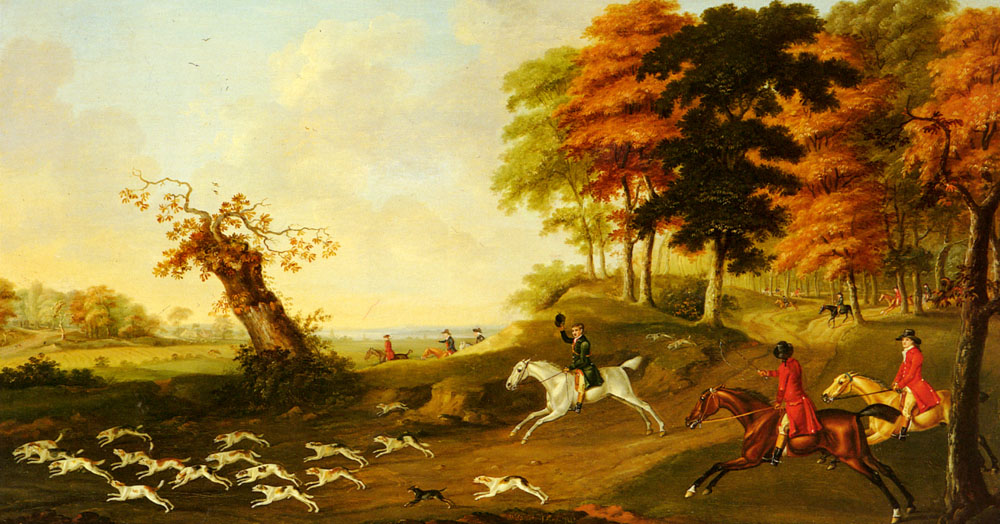 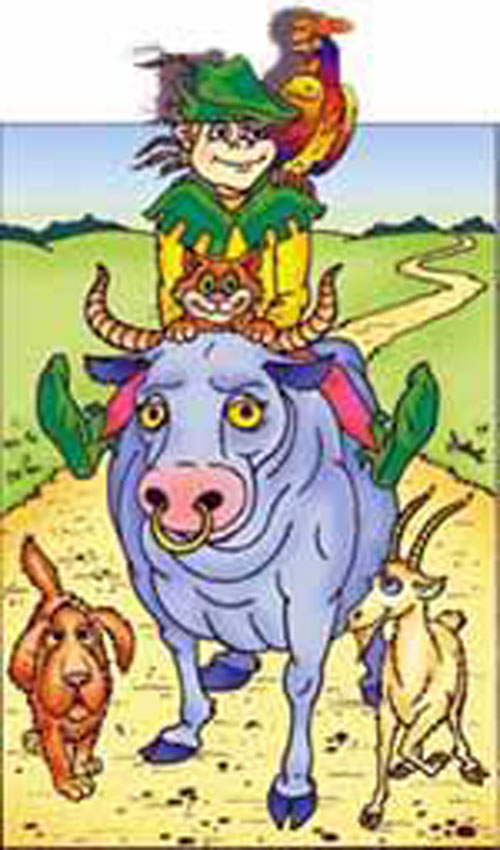 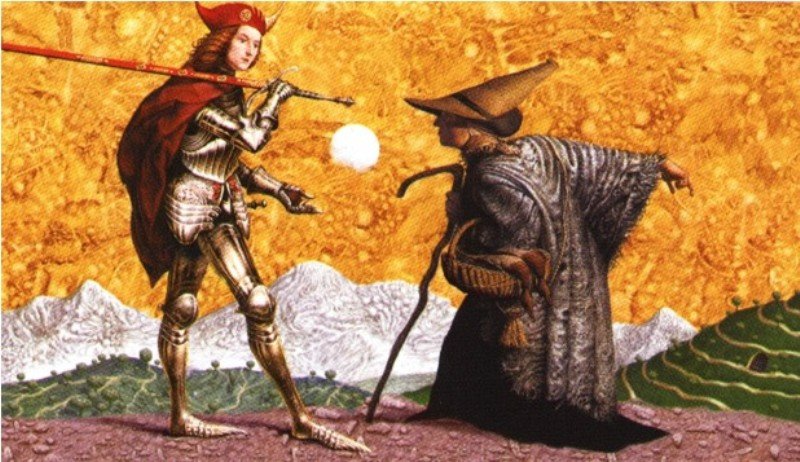 «Как Джек ходил счастья искать»
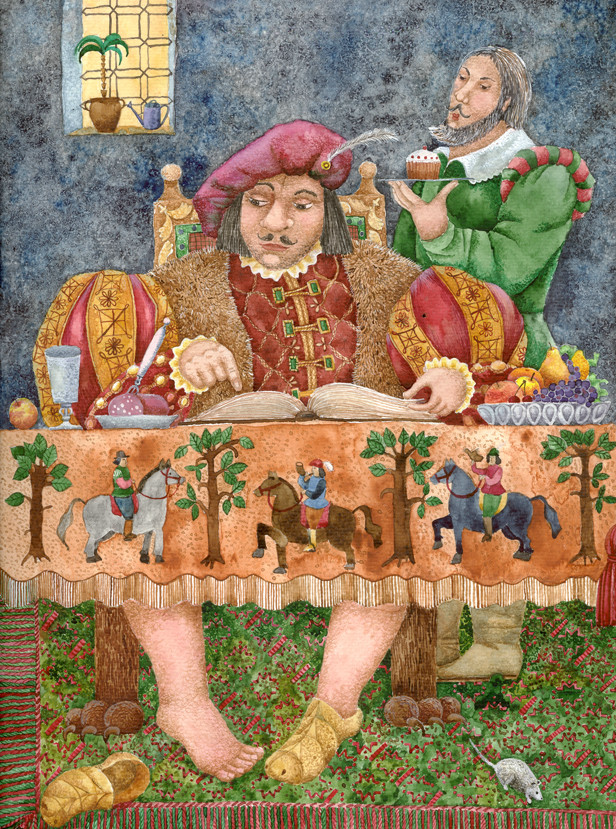 Традиционная еда
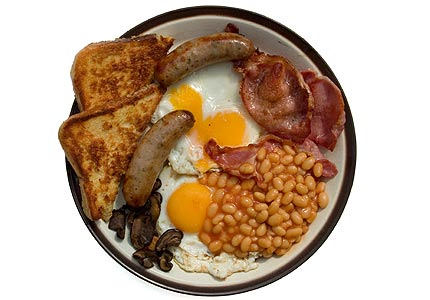 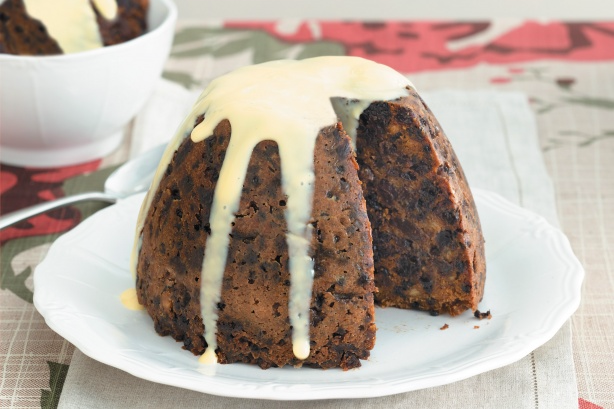 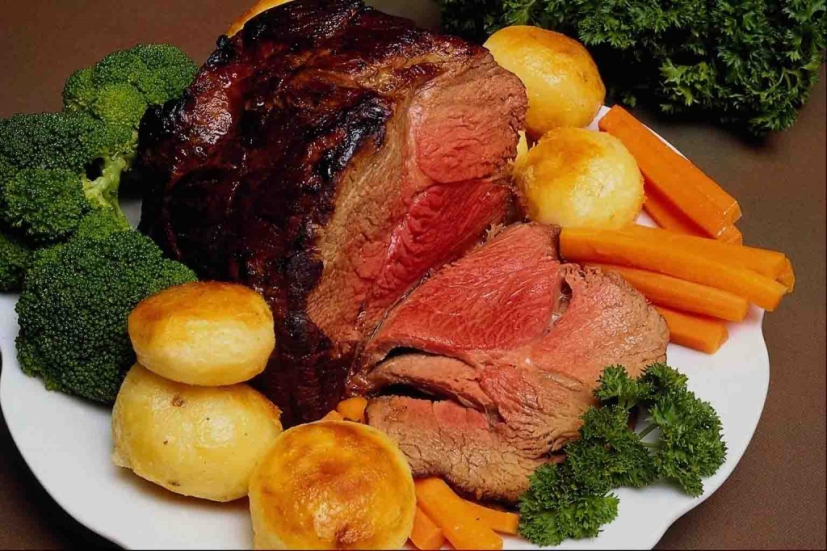 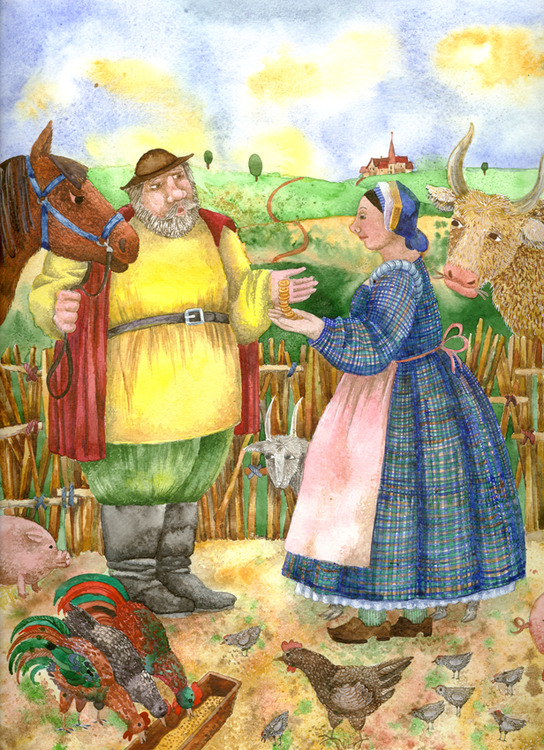 «Особенности английского характера объясняются не только островным положением страны, но также сочетанием многих факторов: смешением в единое целое многих народов – бриттов, кельтов, англосаксов и многих других, оплодотворенное римскими и норманнскими завоеваниями, сдобренное тесными связями с континентальными народами, приправленное победами и завоеваниями»
« Джек Хэннефорд»
Национальные особенности англичан
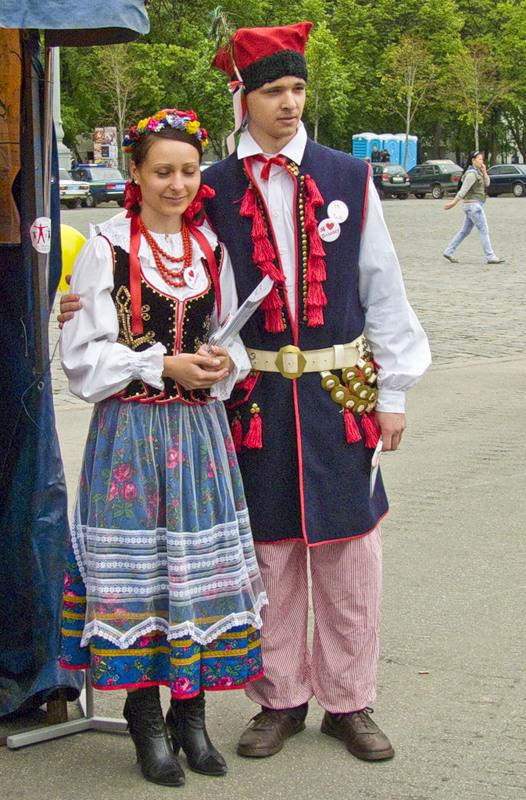 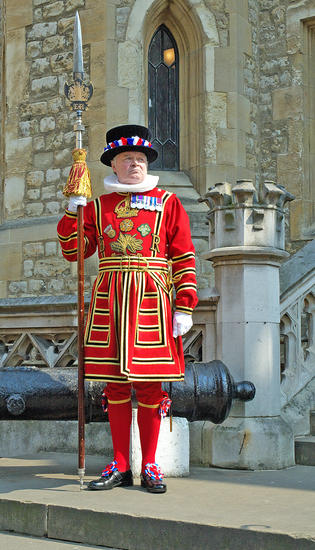 Национальный костюм англичан
Спасибо за внимание!